On her visit to Armenia, Millie has gotten lost in Yerevan, the nation’s capital.  
She is now at the Metropoliten (subway) station named Shengavit, 
but her friends are waiting for her at the station named Barekamutyun.  
Can you help Millie meet up with her friends?
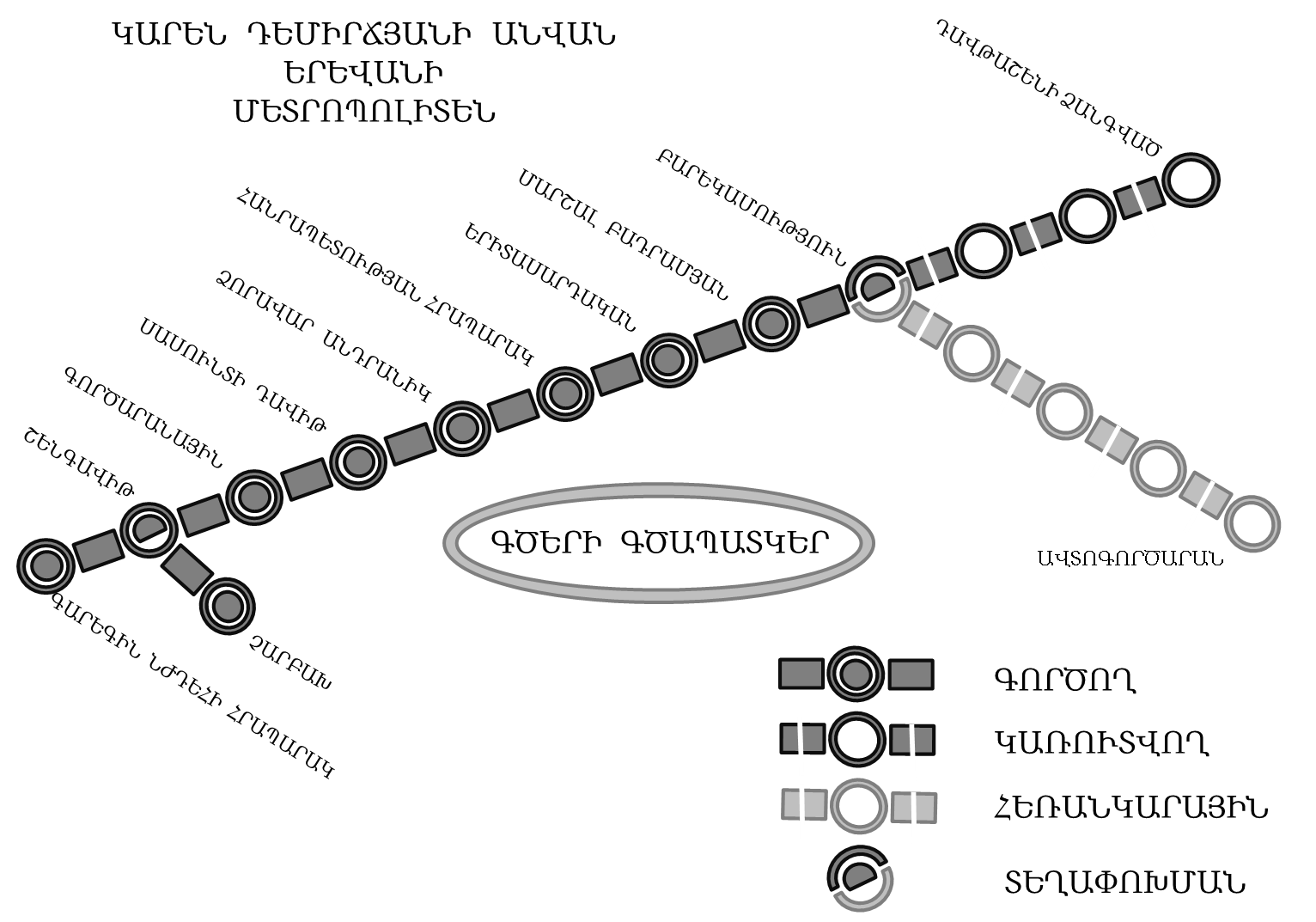 1. Assuming Millie takes a train in the right direction, which will be the first 
stop after Shengavit?  Note that all names of stations listed below appear on the map.

a. Gortsaranayin   
b. Zoravar Andranik
c. Charbakh
d. Garegin Njdehi Hraparak
e. none of the above
 
2. After boarding at Shengavit, how many stops will it take Millie to get to
Barekamutyun (don’t include Shengavit itself in the number of stops)?
 
 
3. What is the name (transcribed into English) of the end station on the short,
five-station line that is  currently in construction, shown in a different 
shade on the map?